European Boundaries through maps
Sharon Shelerud
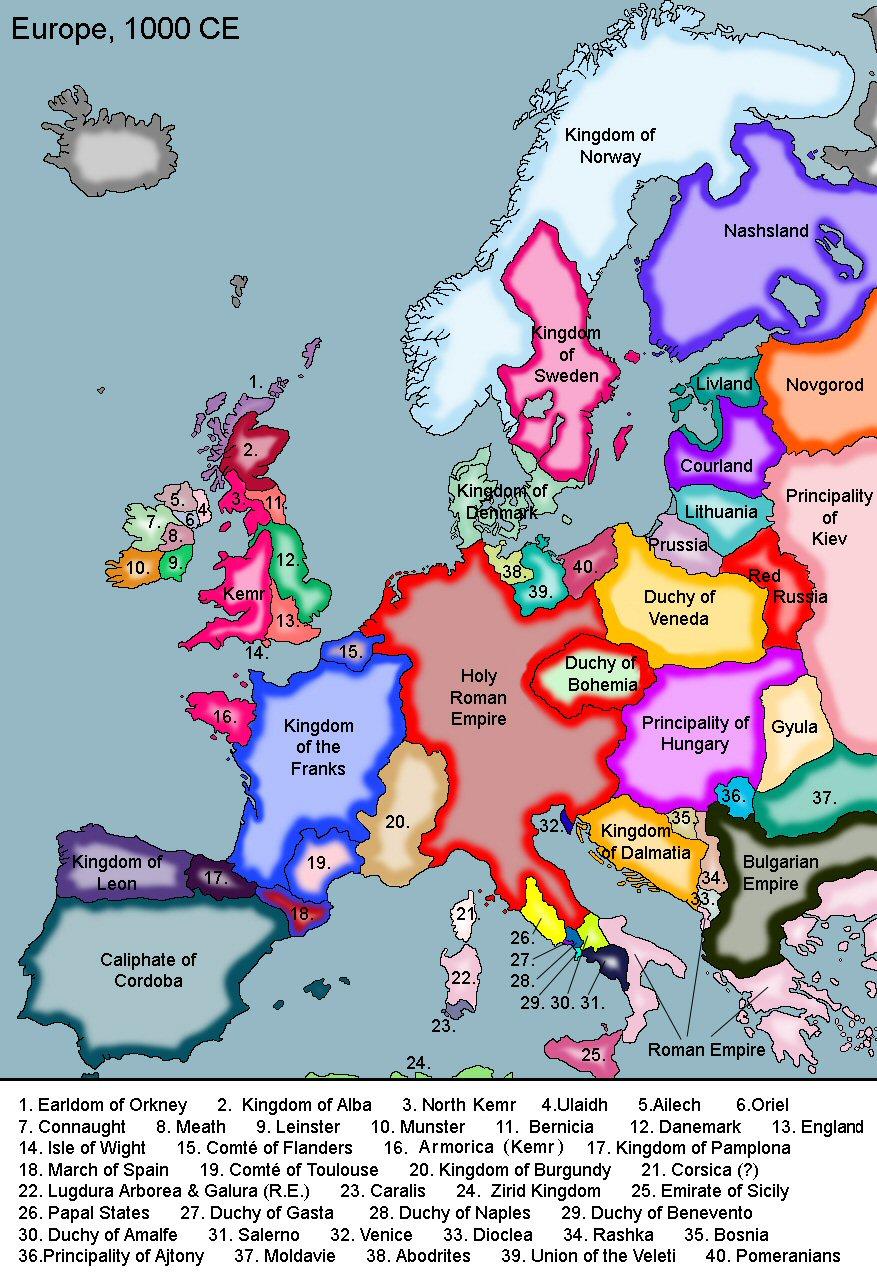 Europe 1110
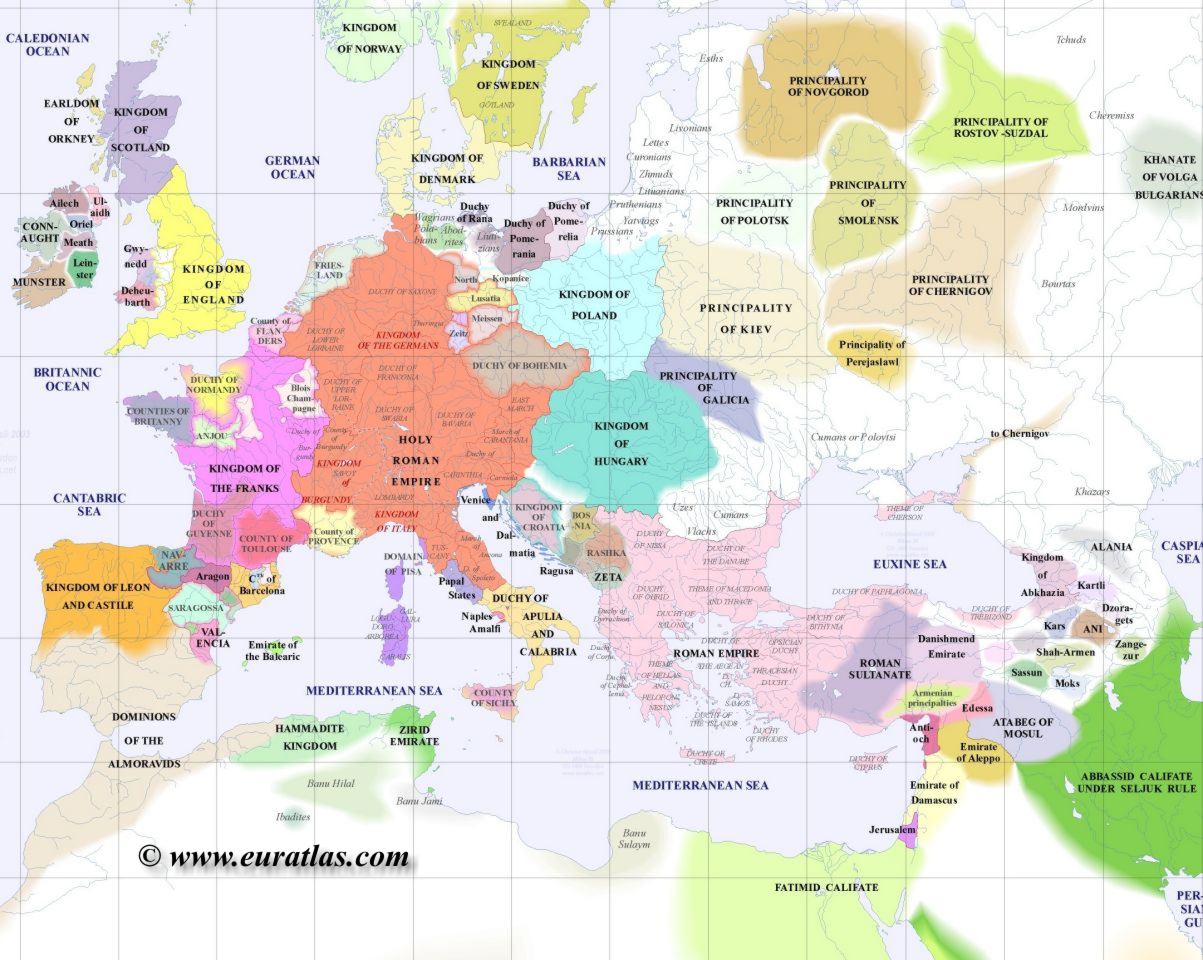 Europe 1200
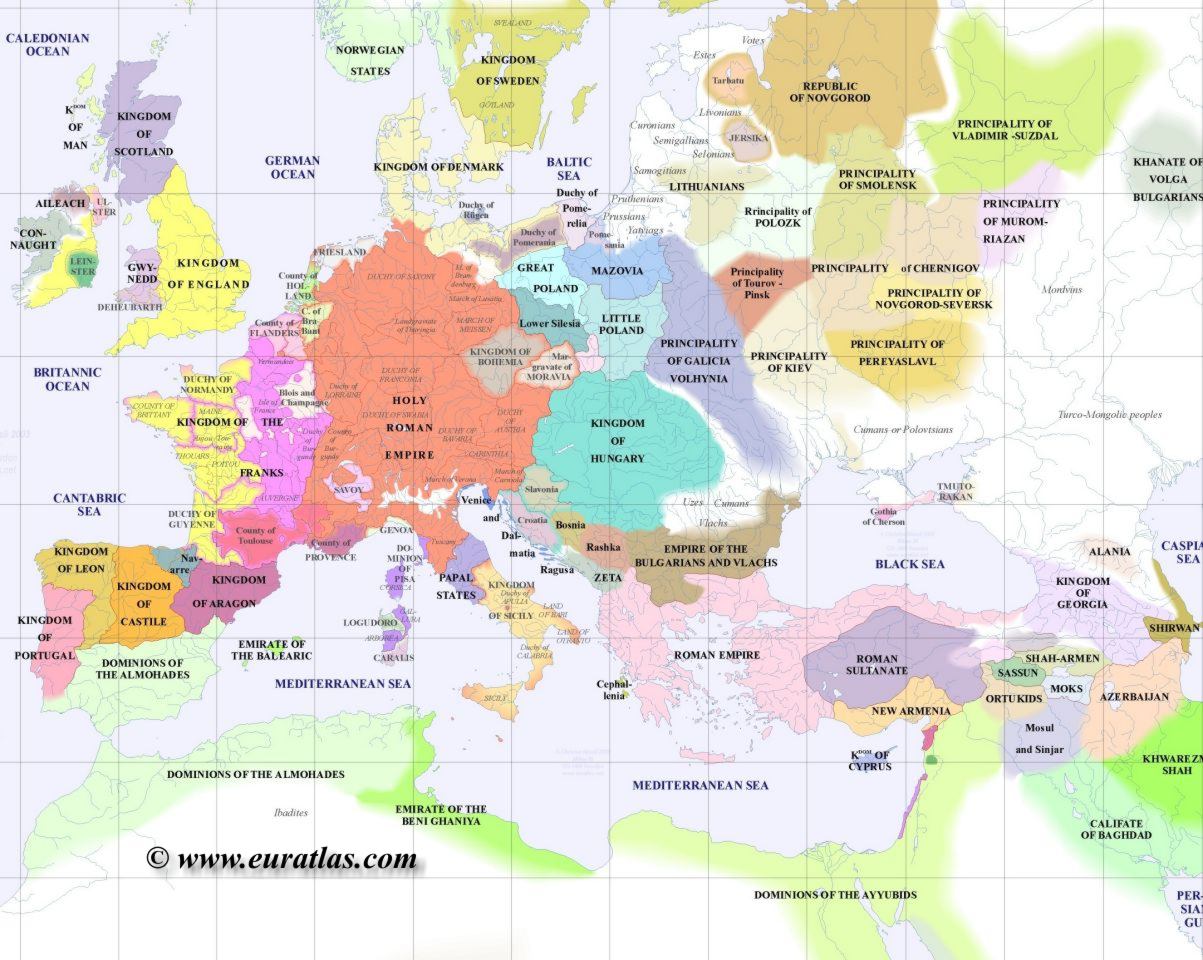 Europe 1300
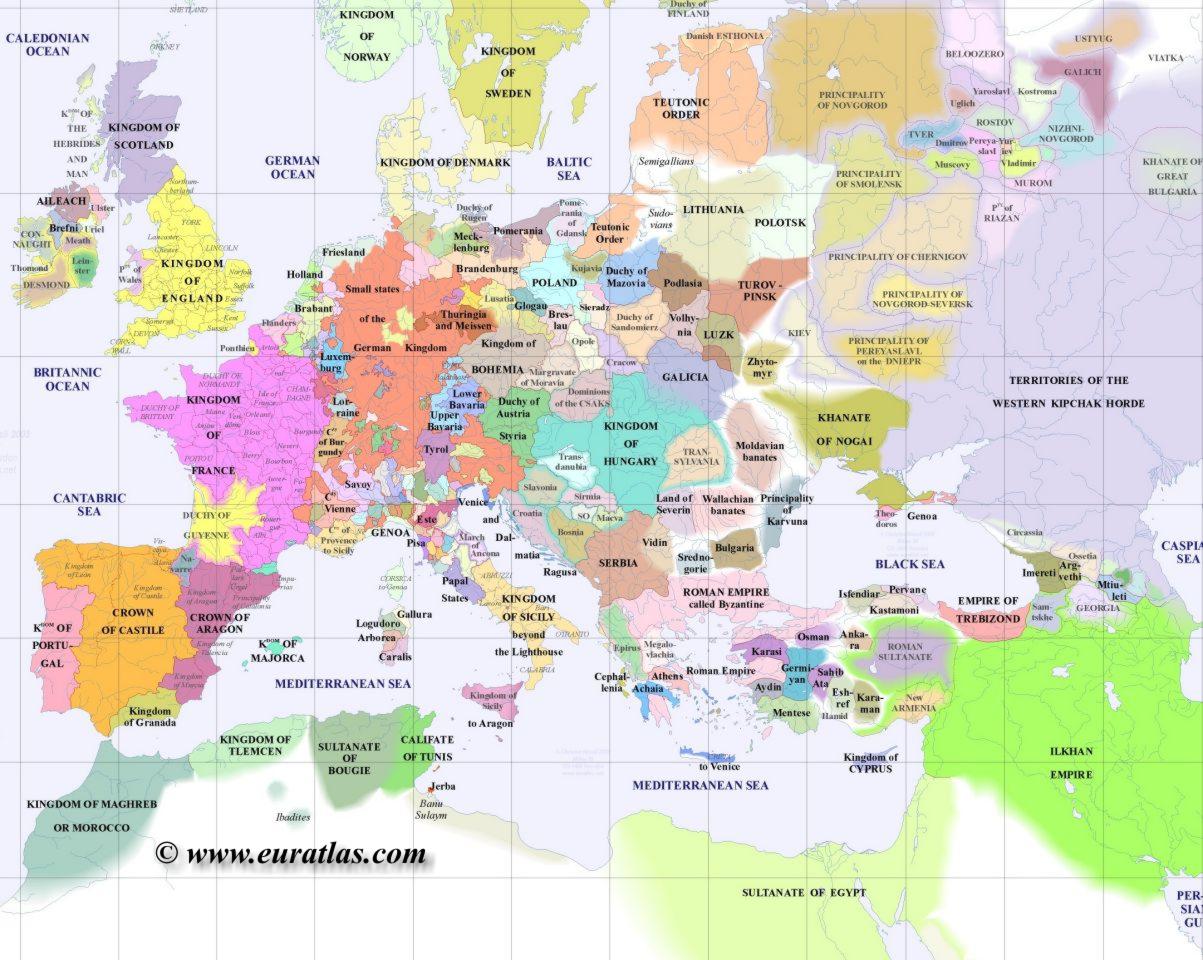 Europe 1400
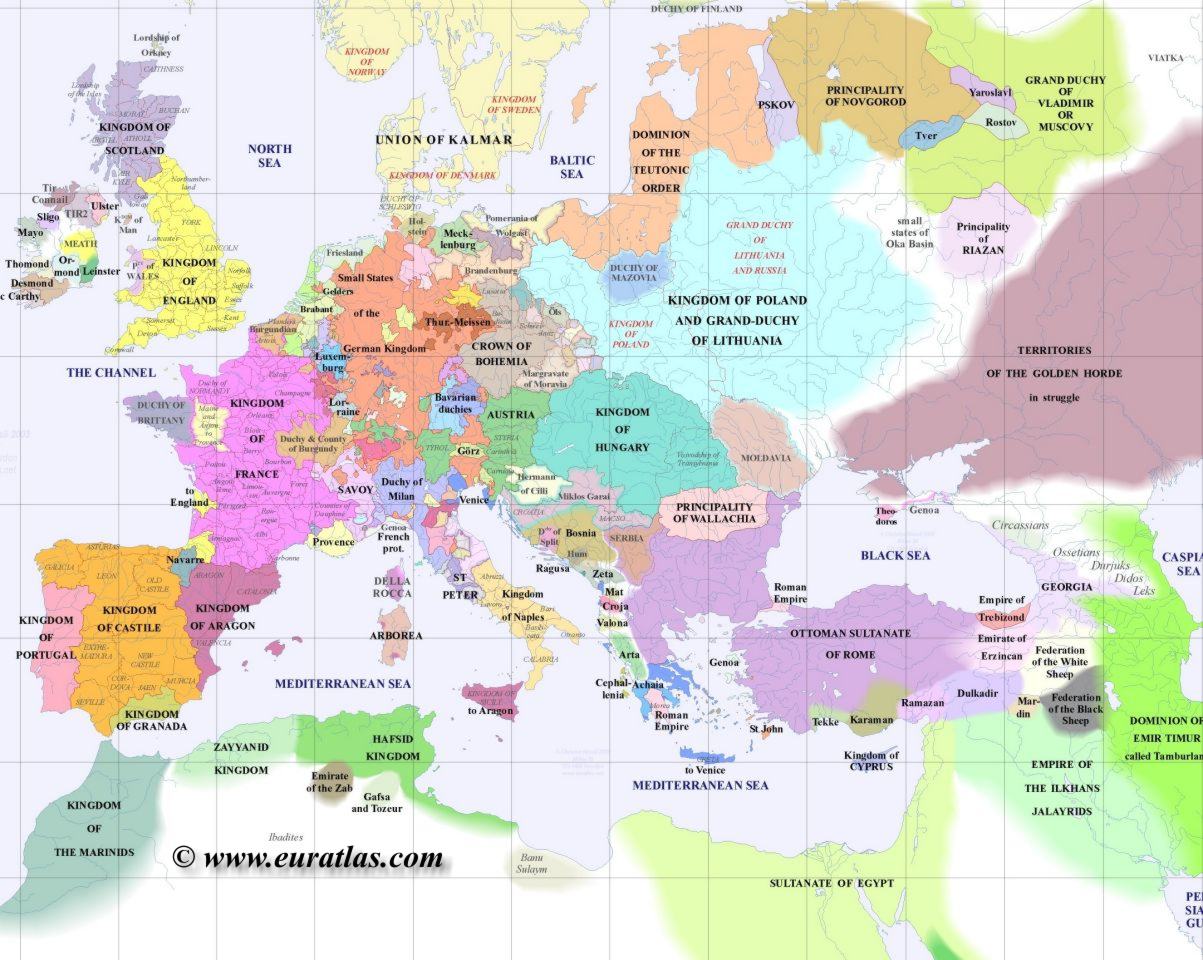 Europe 1500
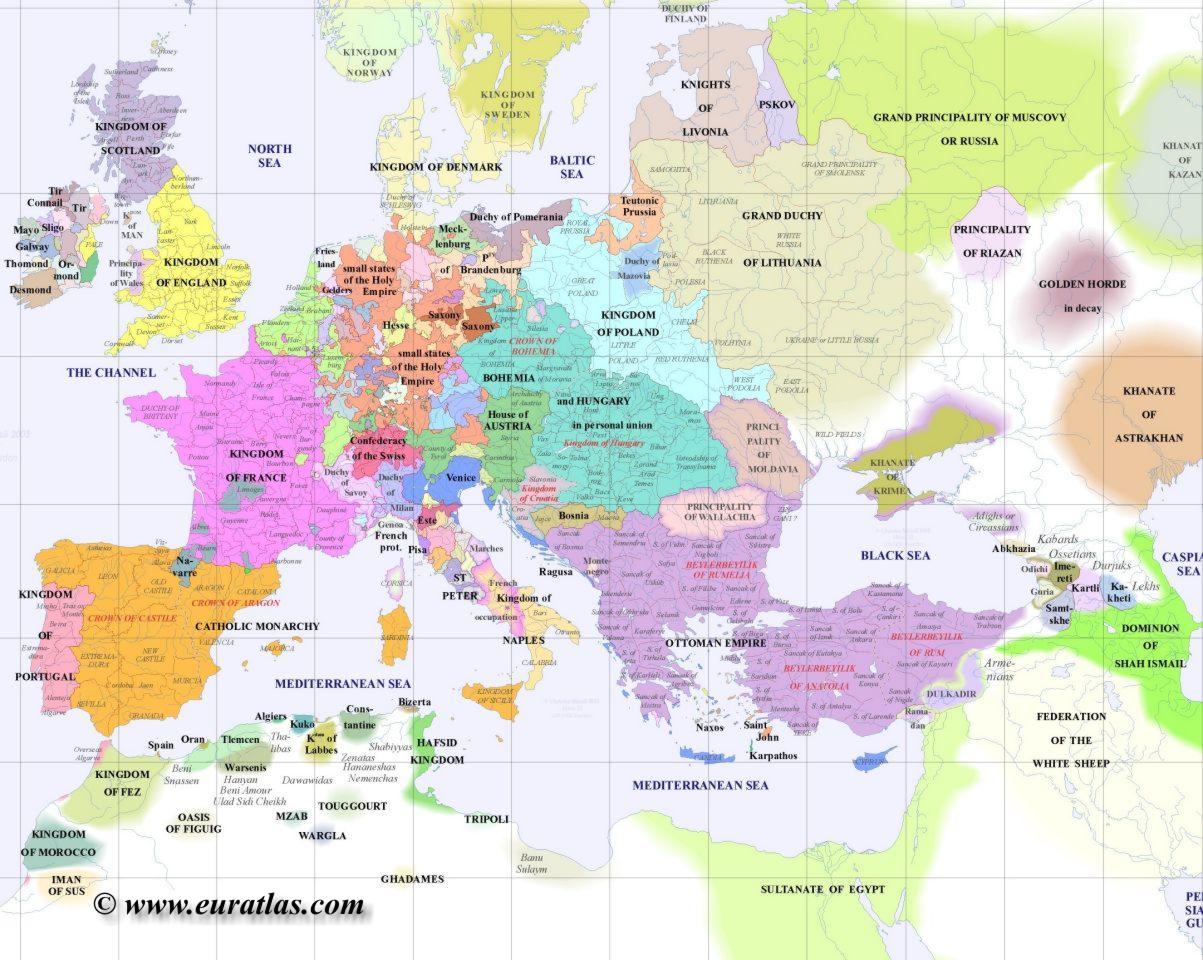 Europe 1600
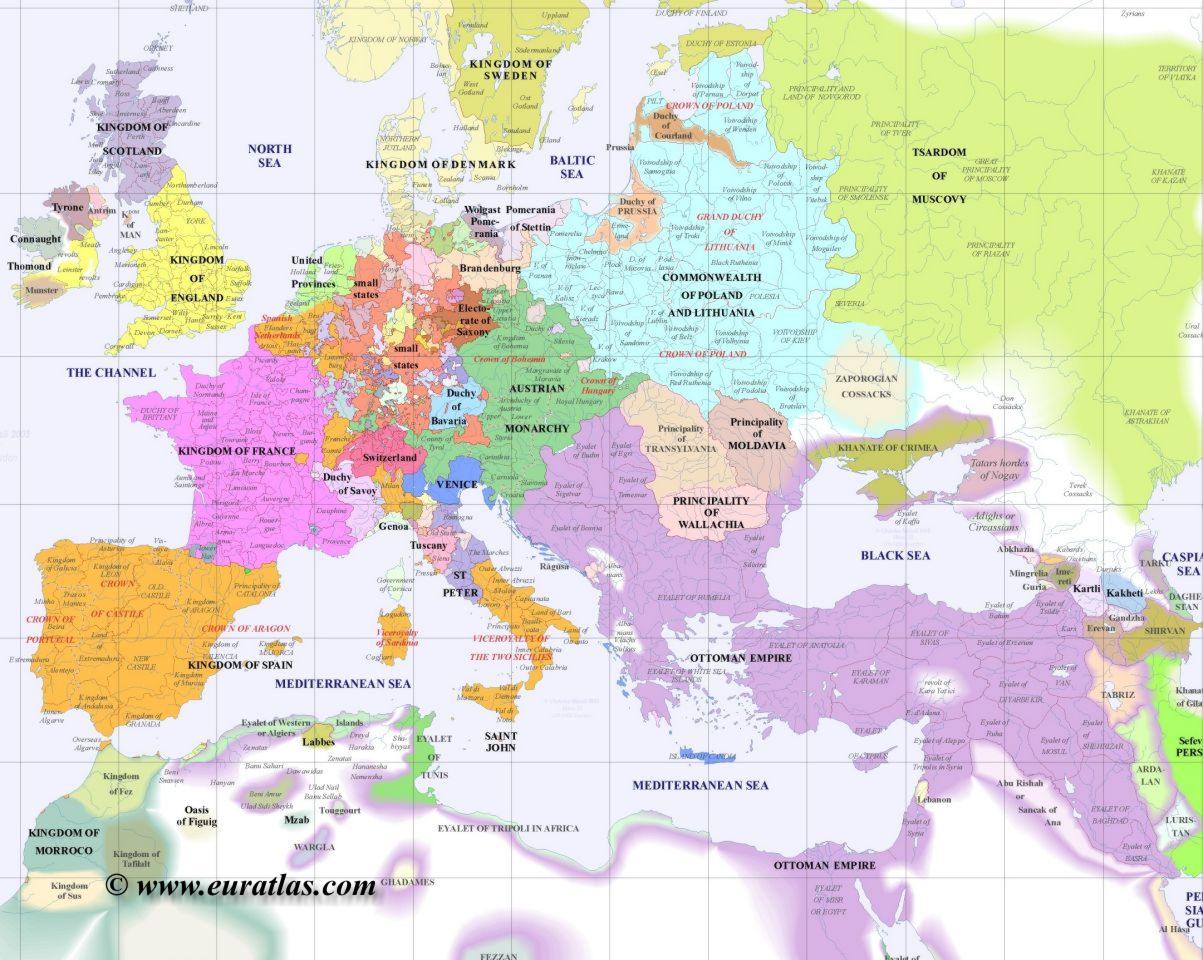 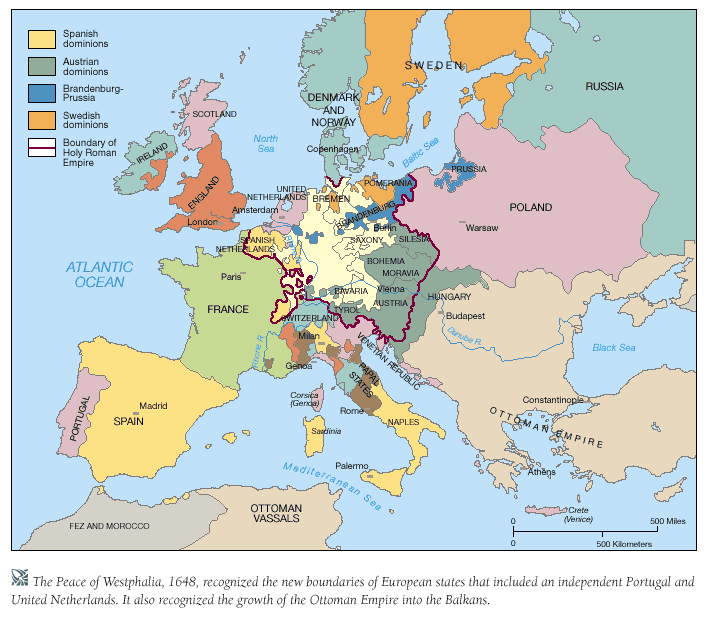 Europe 1700
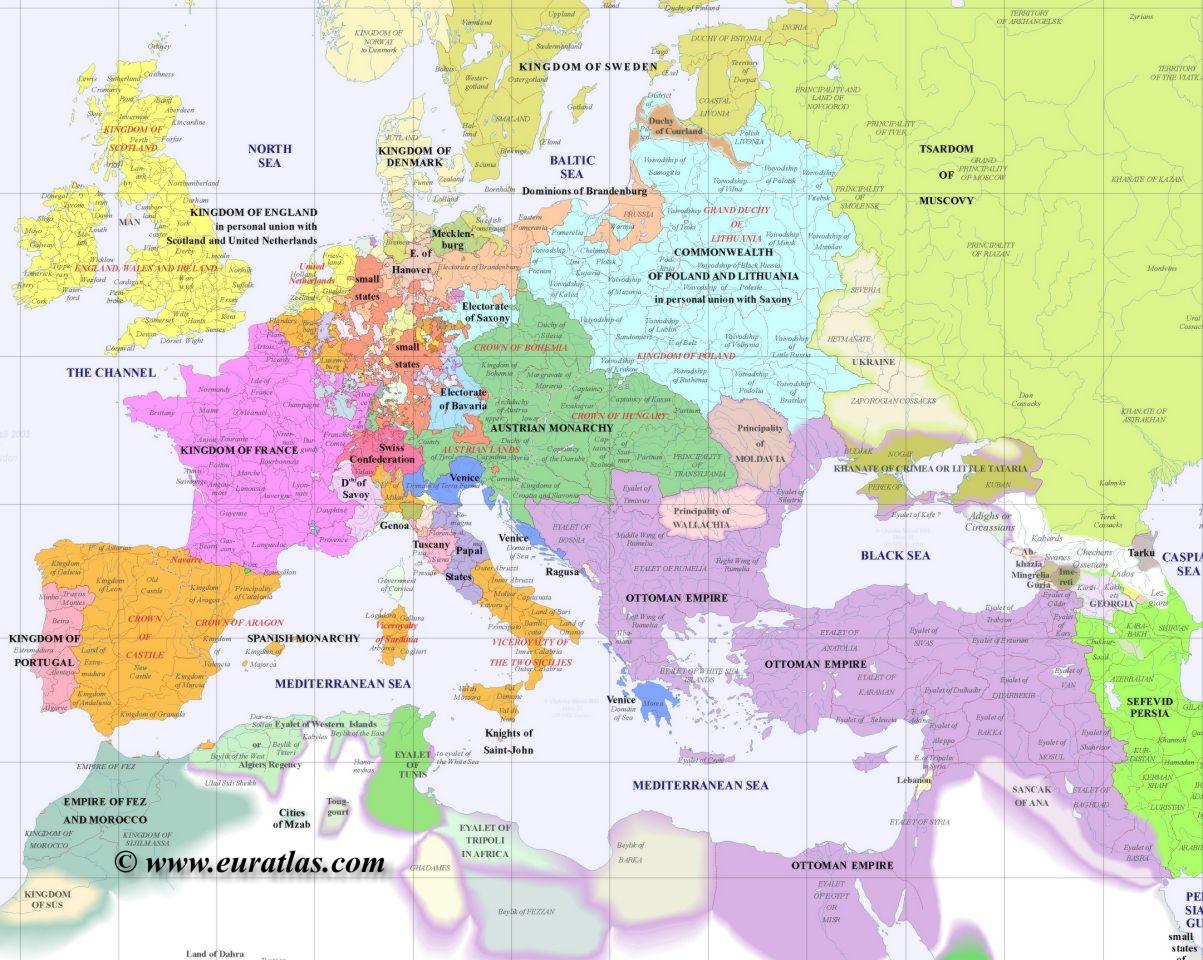 Europe 1800
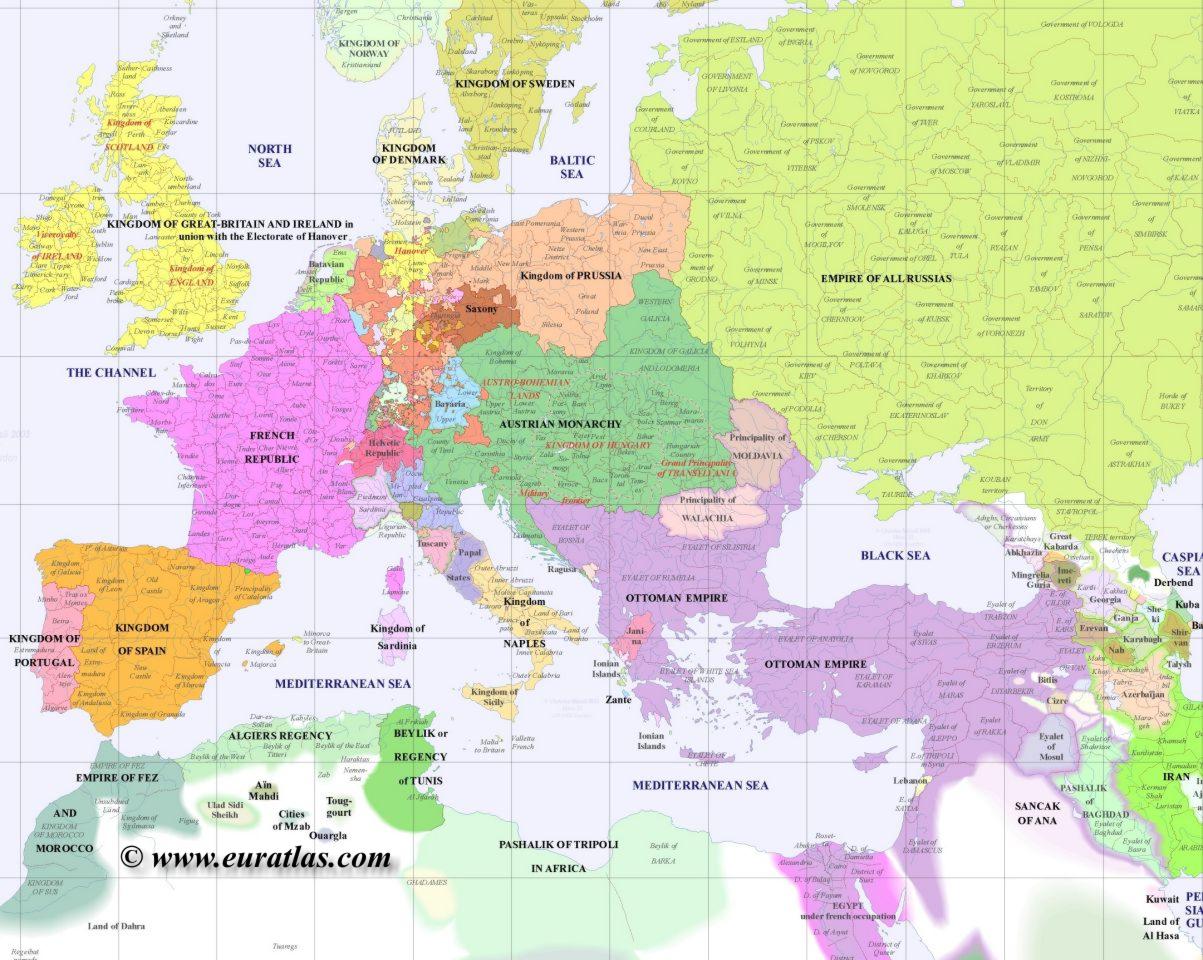 Europe 1900
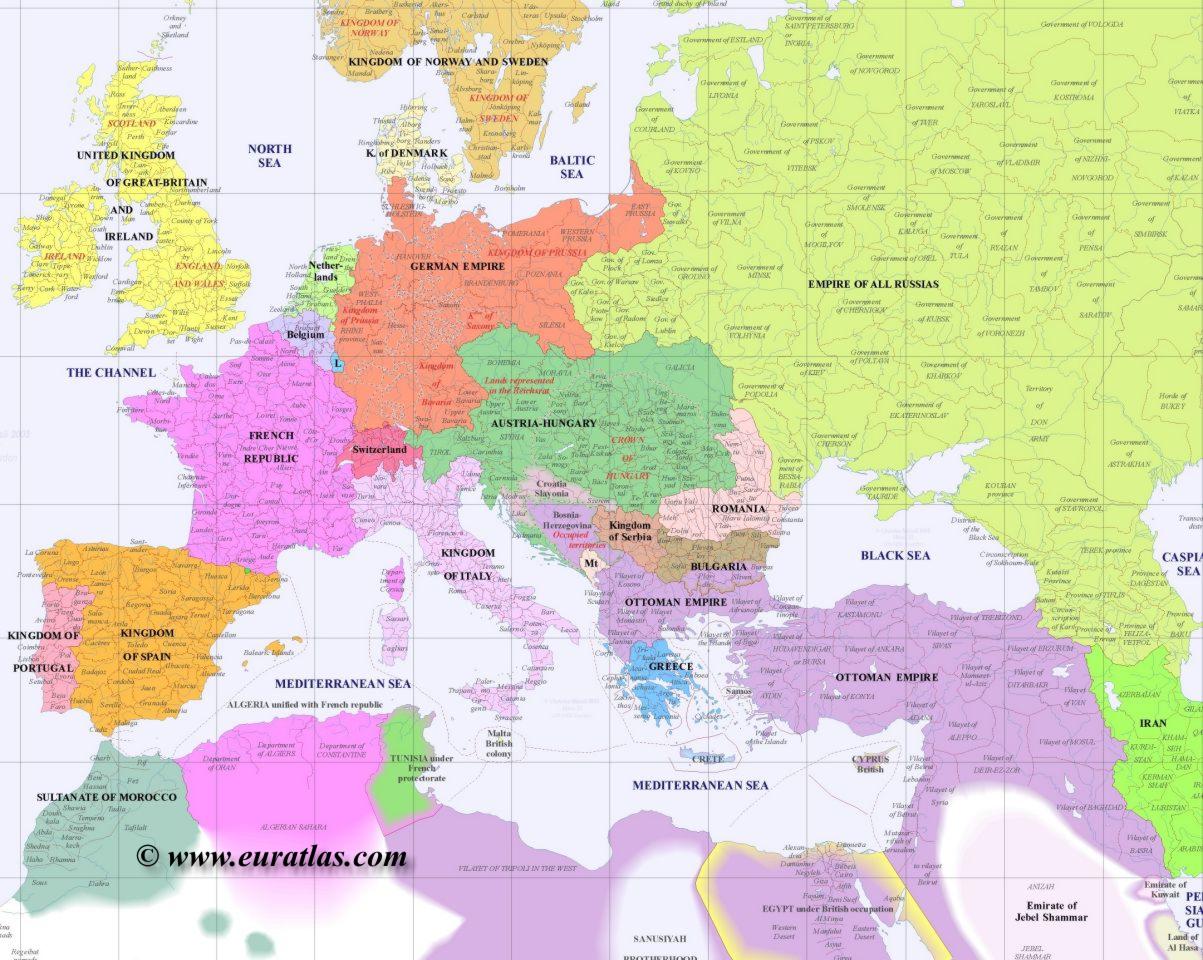 Europe 1917
Europe 1939
Europe 2000
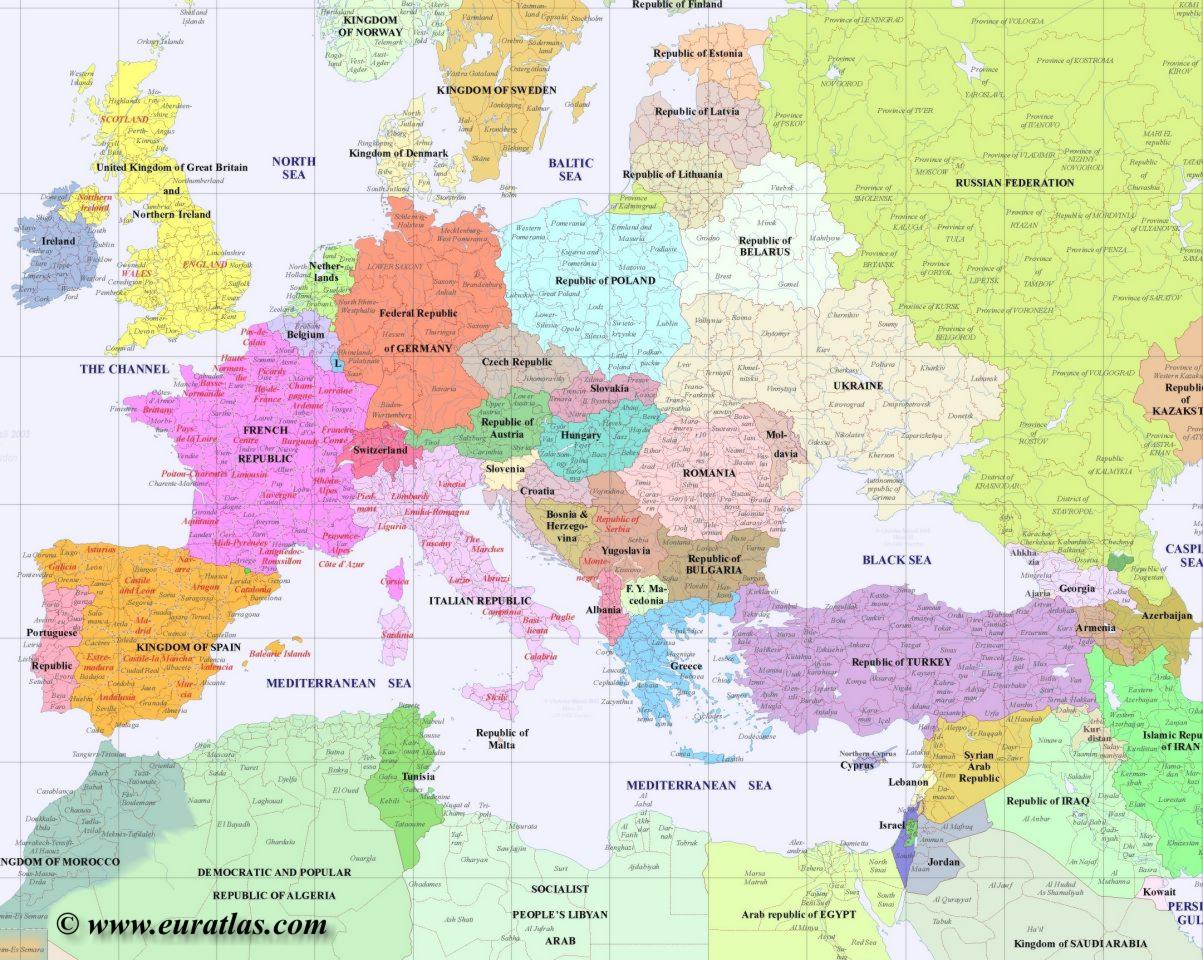 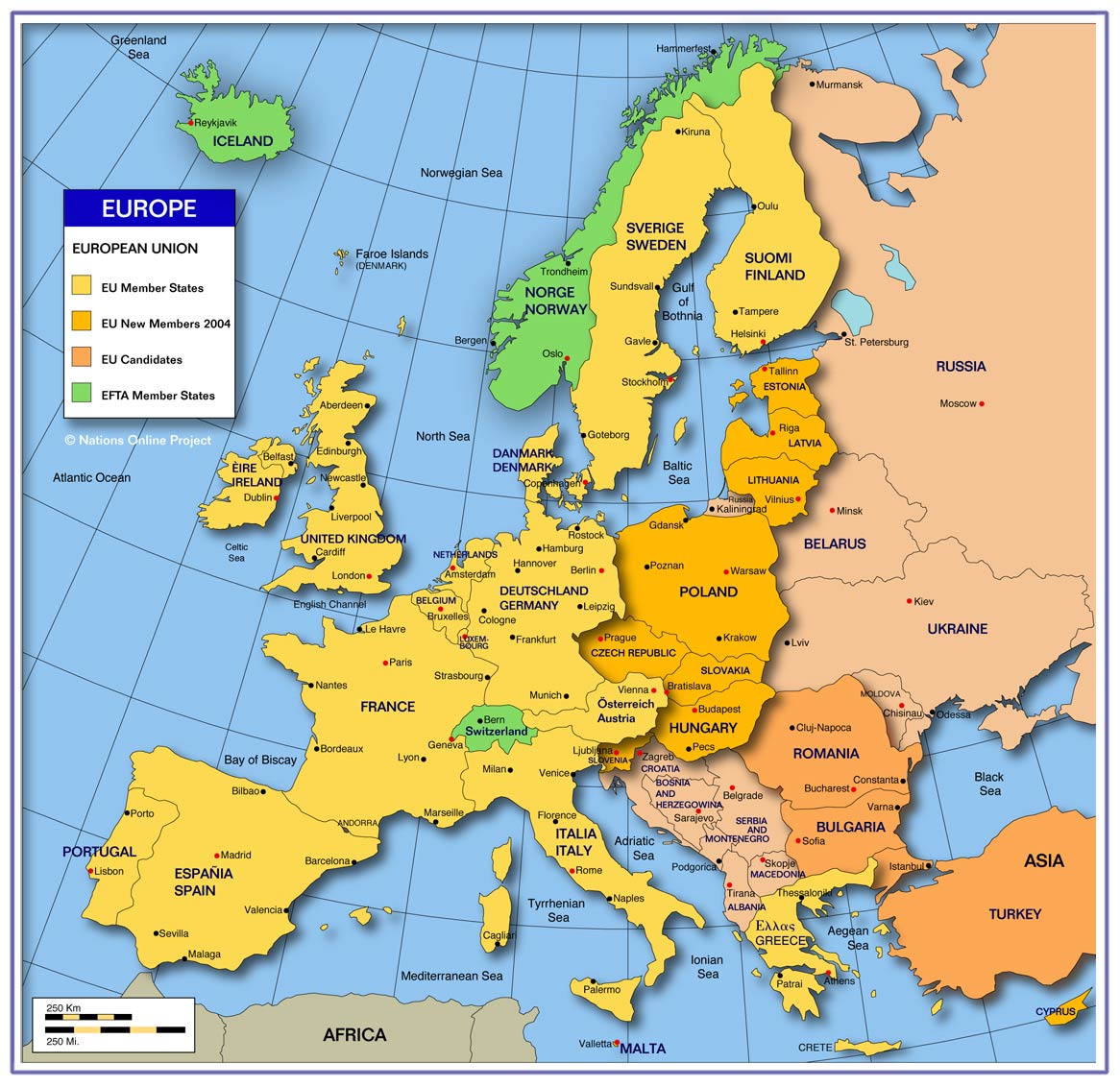 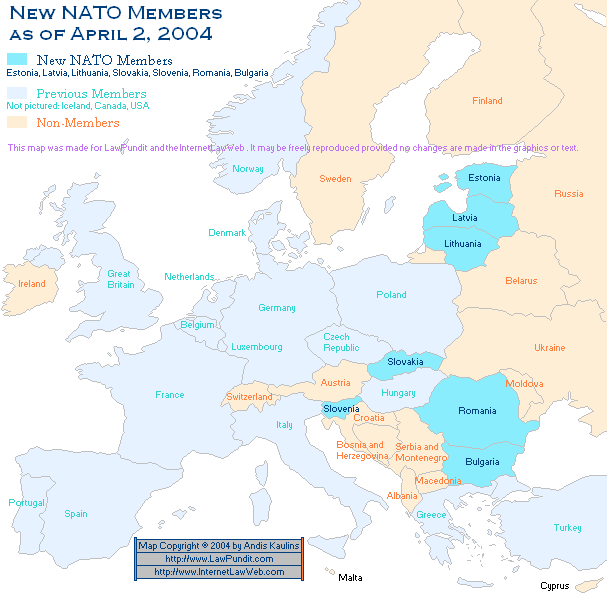 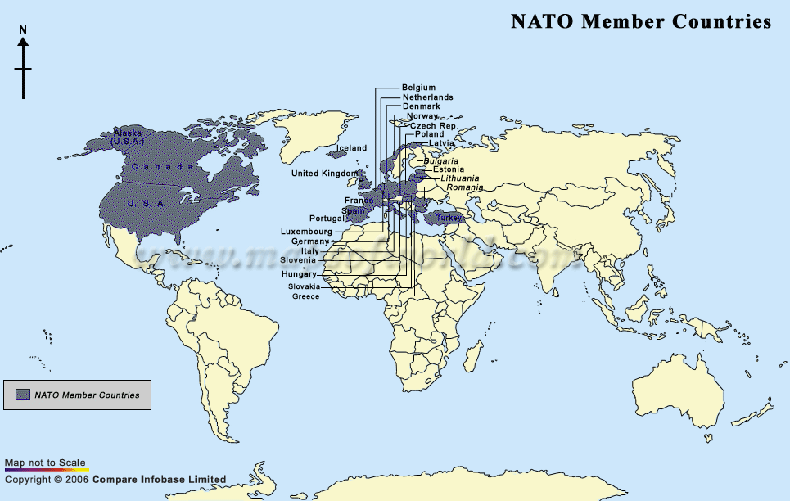